Непосредственно-образовательная
 деятельность. 
Область познавательное развитие.
Первая младшая группа.
Тема НОД  с элементами 
экспериментирования 
«Знакомство с камешками»
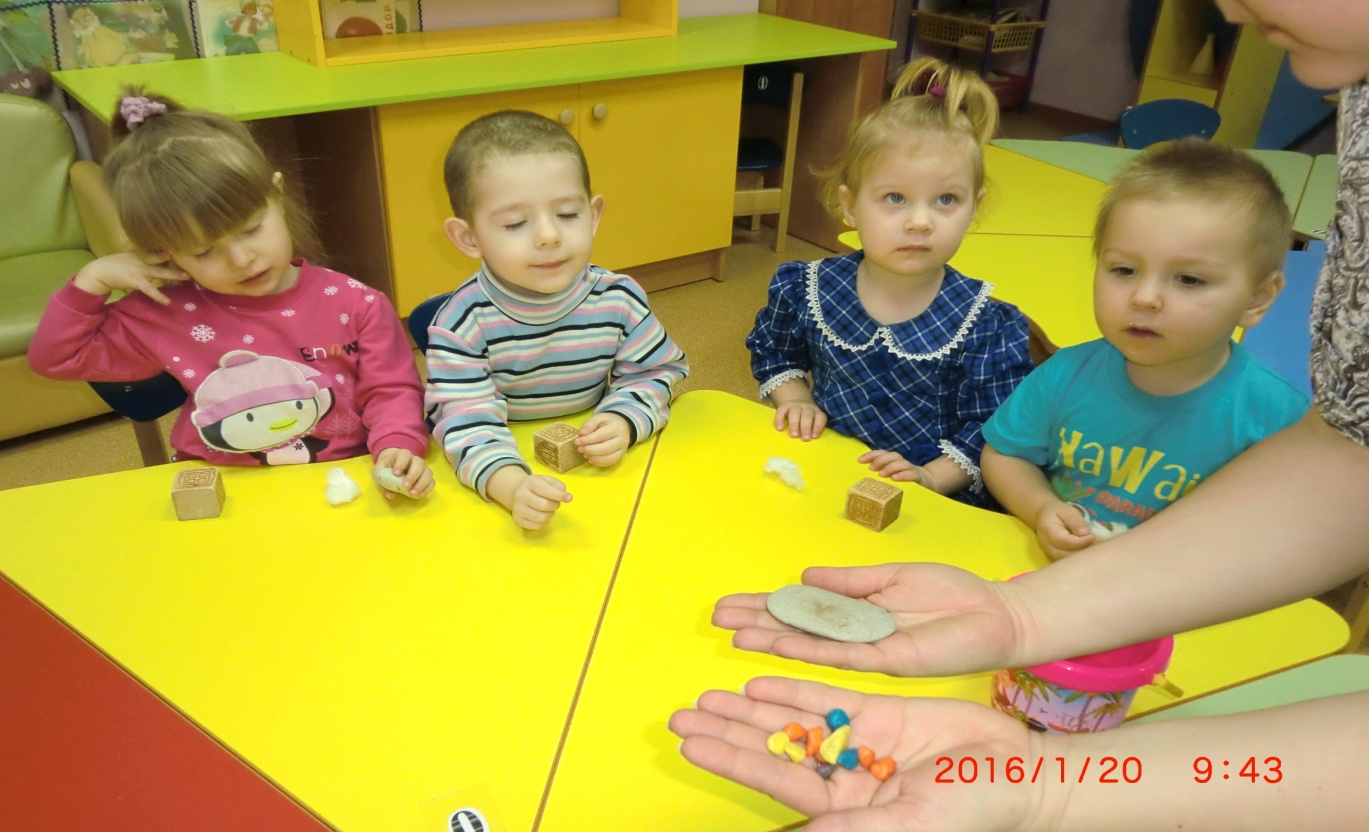 Цель: Дать элементарные знания о 
свойствах некоторых предметов и веществ, поз-
накомить с простейшими экспериментами.
Задачи: Познакомить детей со свойствами 
камешек (твердый, тяжелый, тонет в воде,
 стучит);
- развивать мышление, внимание;
воспитывать аккуратность, умение обращаться с данным материалом;
- поощрять желание помочь другим.
Интеграция областей:
-познавательное развитие;
-речевое развитие;
-физическое развитие.
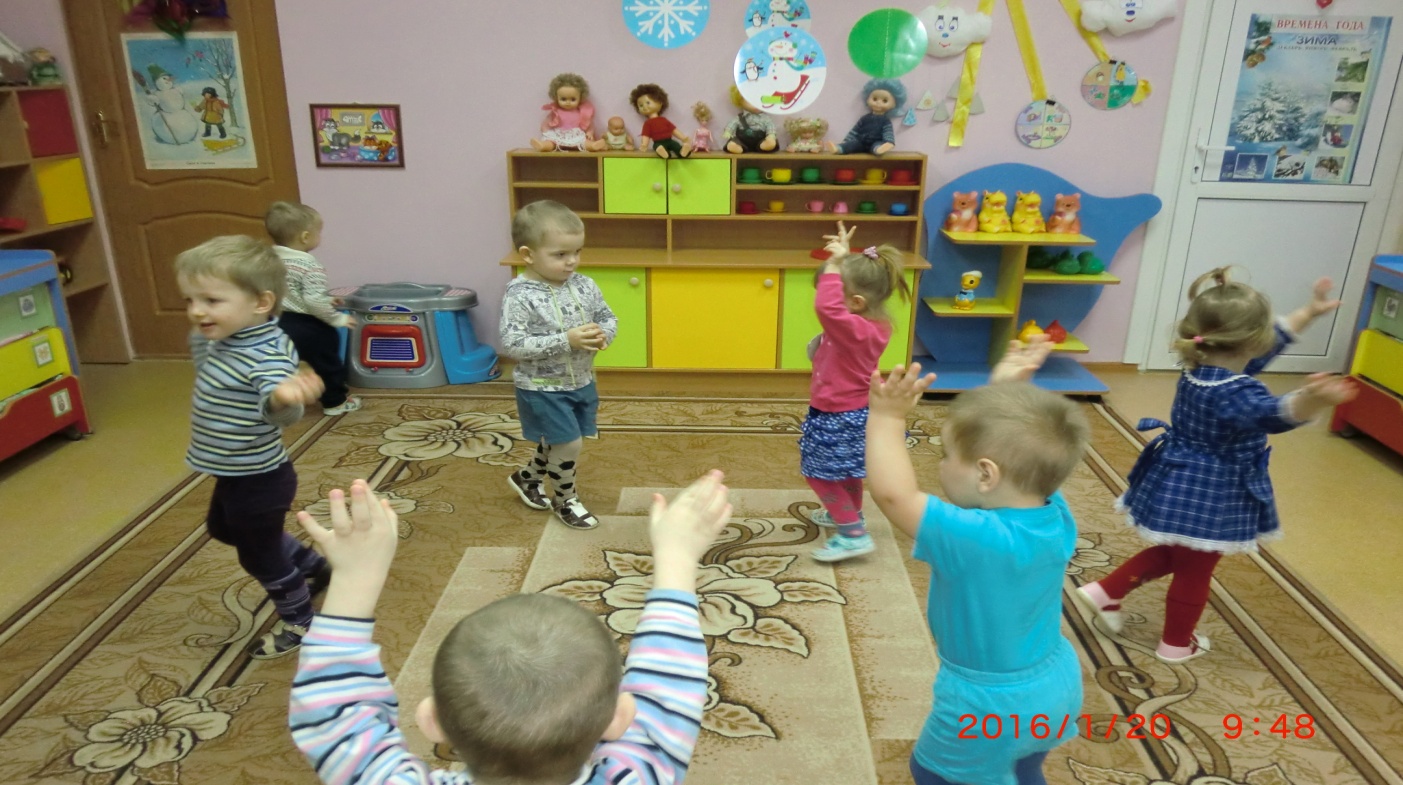 Оборудование:
Два ведерка, камешки, 
комочки ваты для каждого ребенка,
ванночка с водой,
 шапочка «Зайчик».
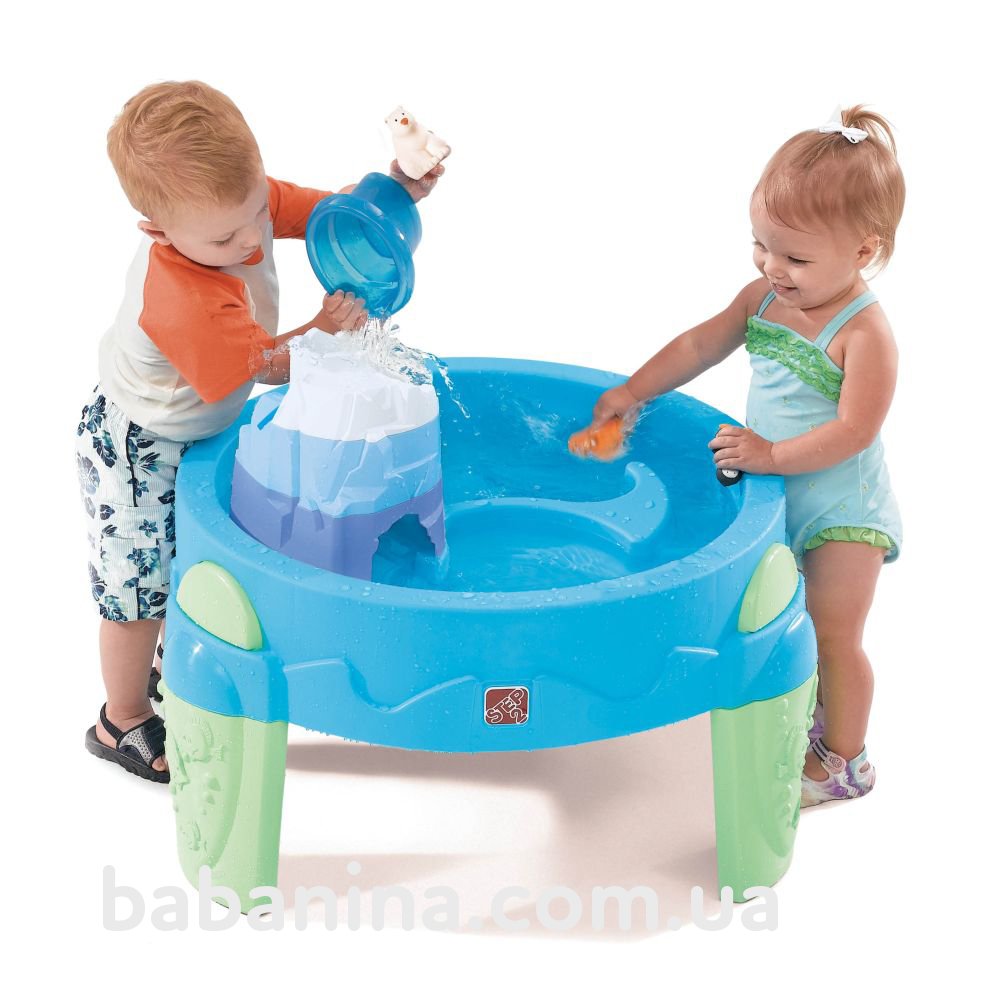 Методы:
-наглядные(показ экспериментов,  иллюстраций, натуральных объектов);
-словесные(беседа, объяснение);
-практические(экспериментальная деятельность, динамическая пауза, дидактическая игра).

Приемы:
-пояснение, 
-напоминание,
-повторение,
      - обобщение.
Ход НОД.
Организационный момент.
Цель  этапа – включение каждого дошкольника в деятельность, создание благоприятной атмосферы на занятии. -Ритуальные приветствия.-Использование потешки для приглашения гостя. -Организация дошкольников и настрой на занятия.- Стимуляция интереса и эмоциональный настрой.
Основная часть.
Цель- дать элементарные знания о свойствах некоторых предметов и веществ, познакомить с простейшими экспериментами.
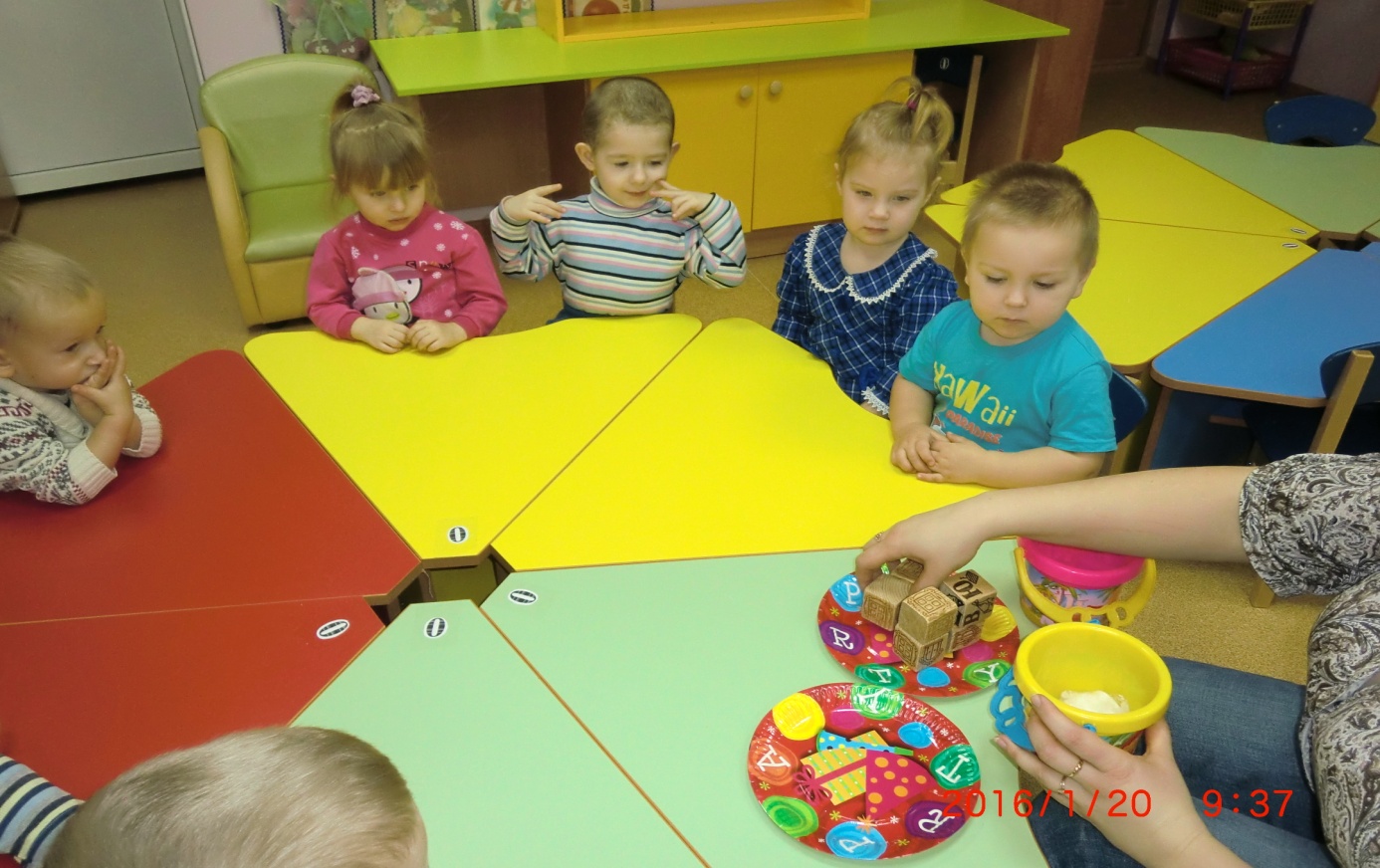 Рассматривание камешков.
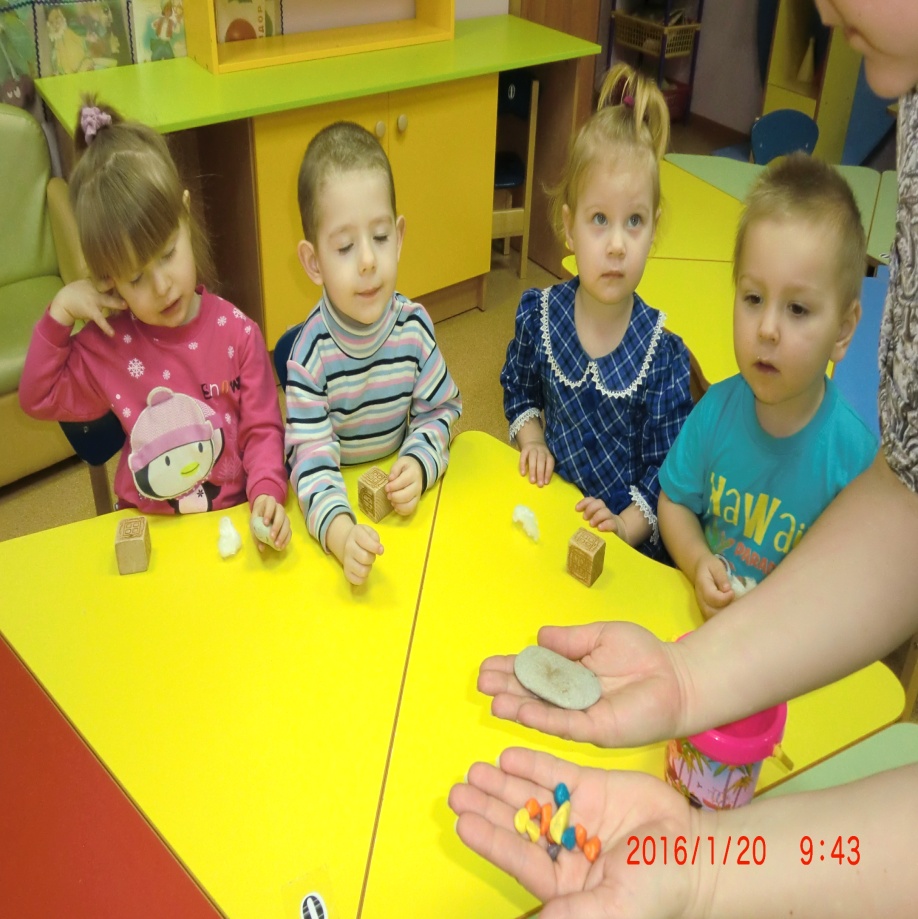 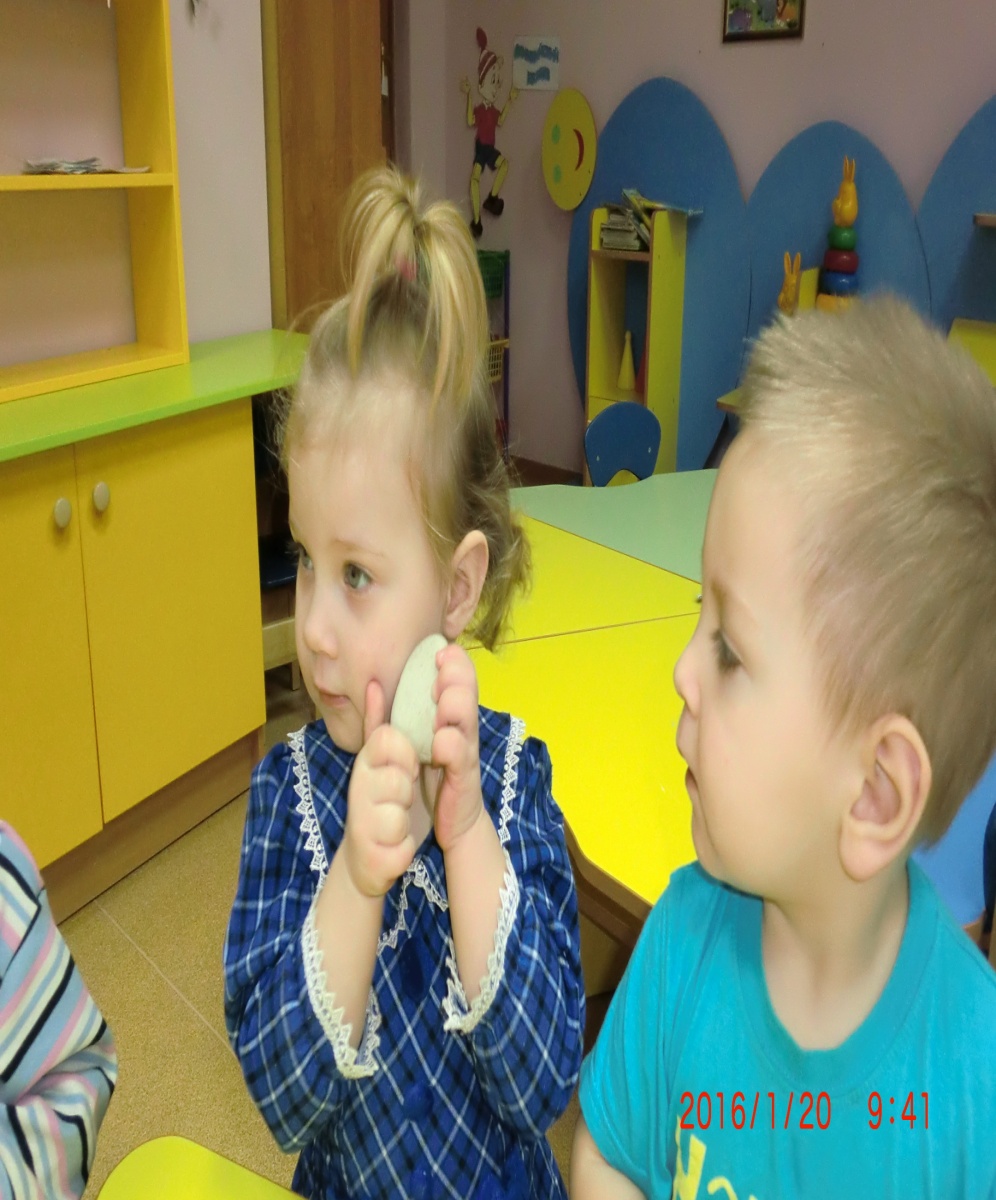 Динамическая пауза.
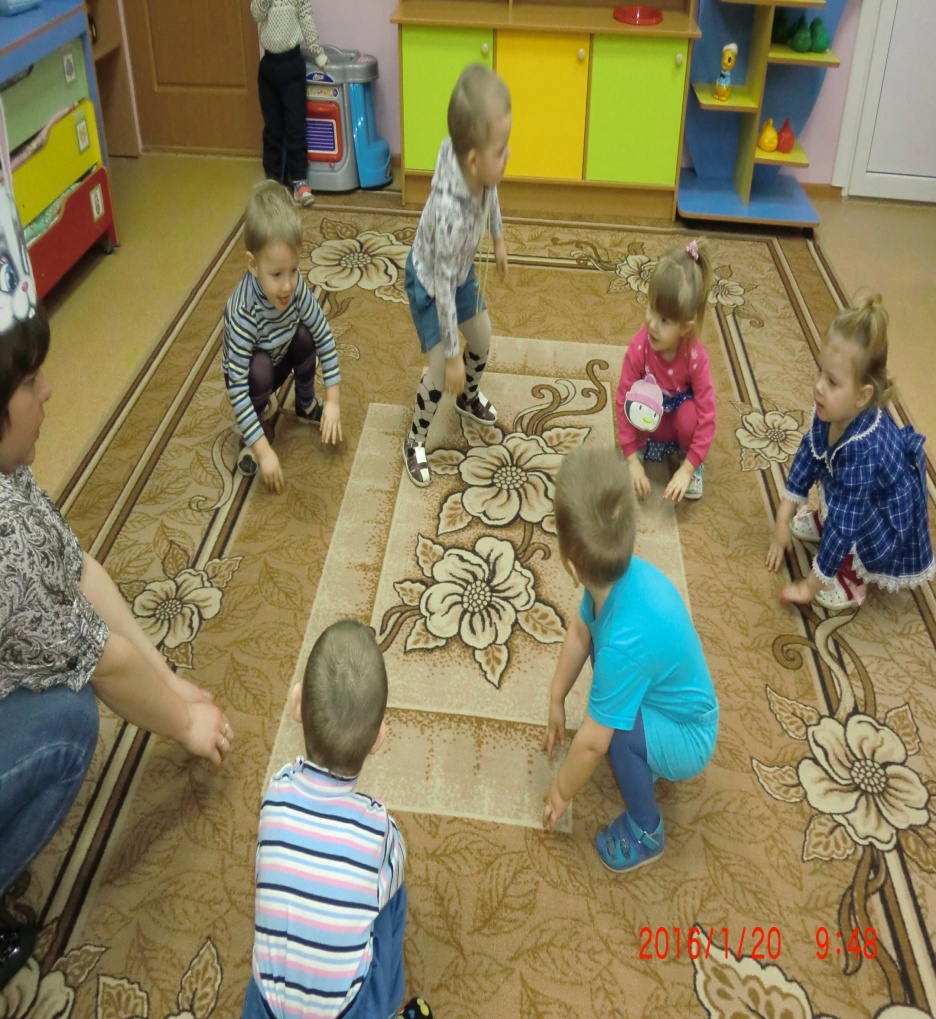 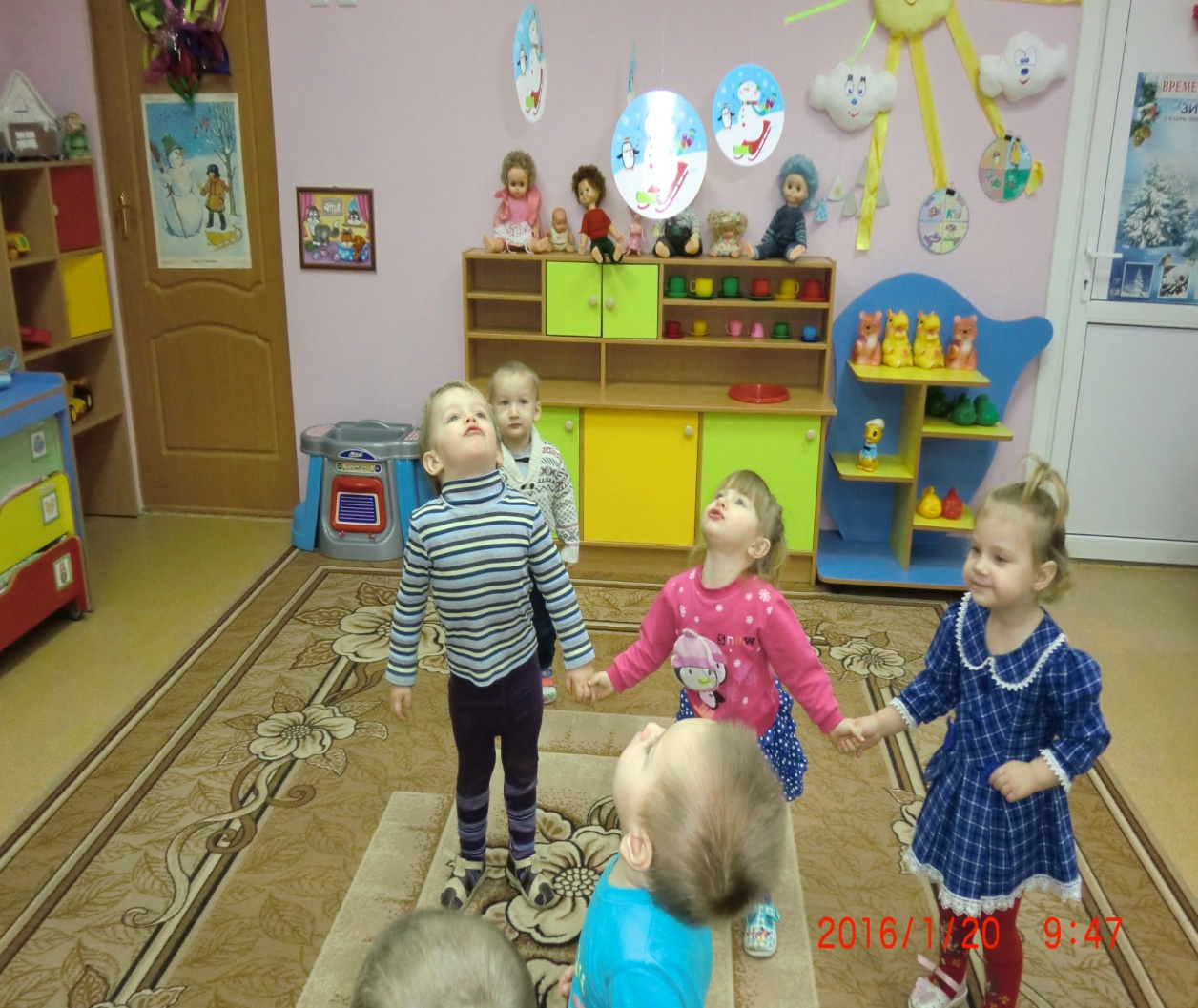 «Тяжелый- легкий» (сравнение камешка и ваты)
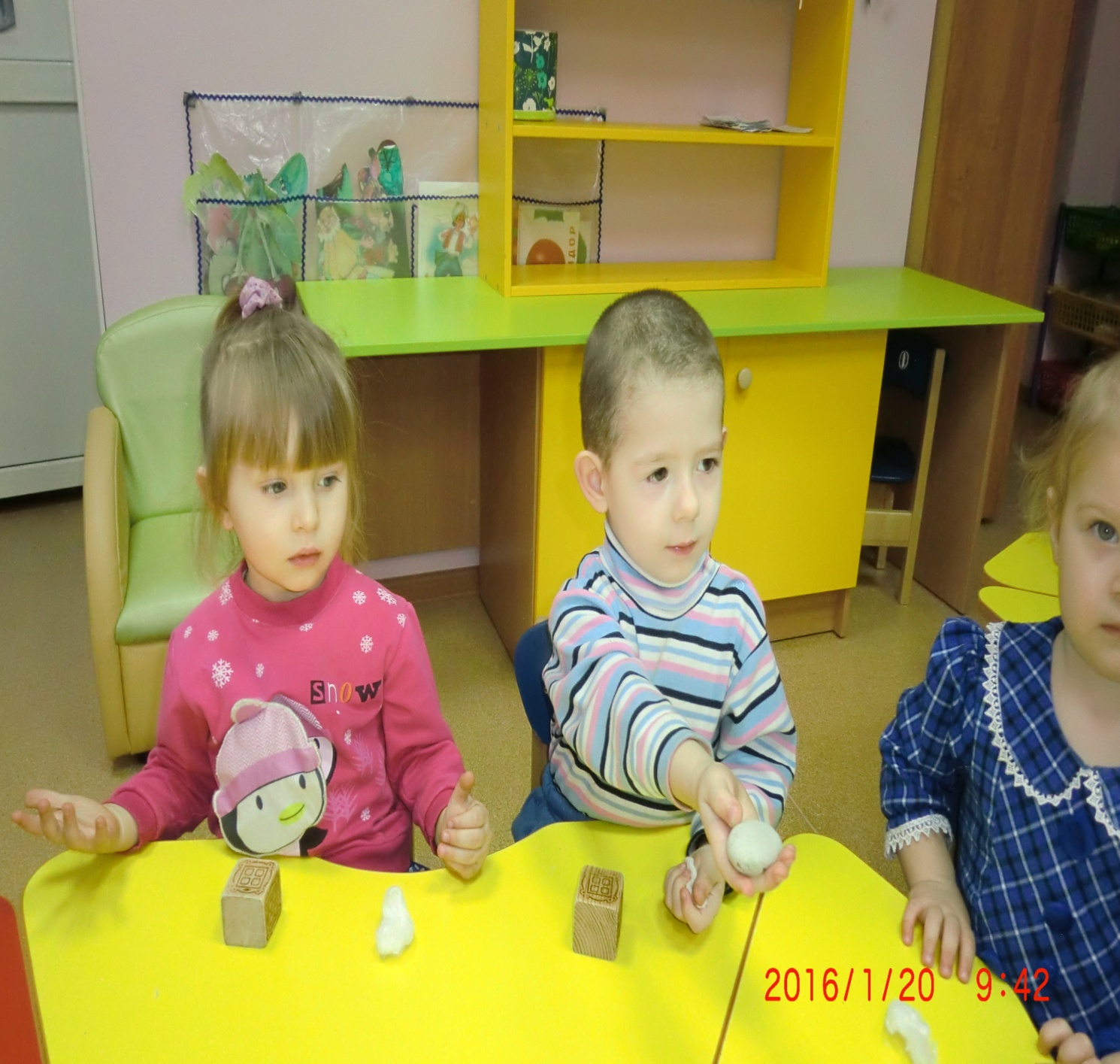 «Тонет- не тонет»
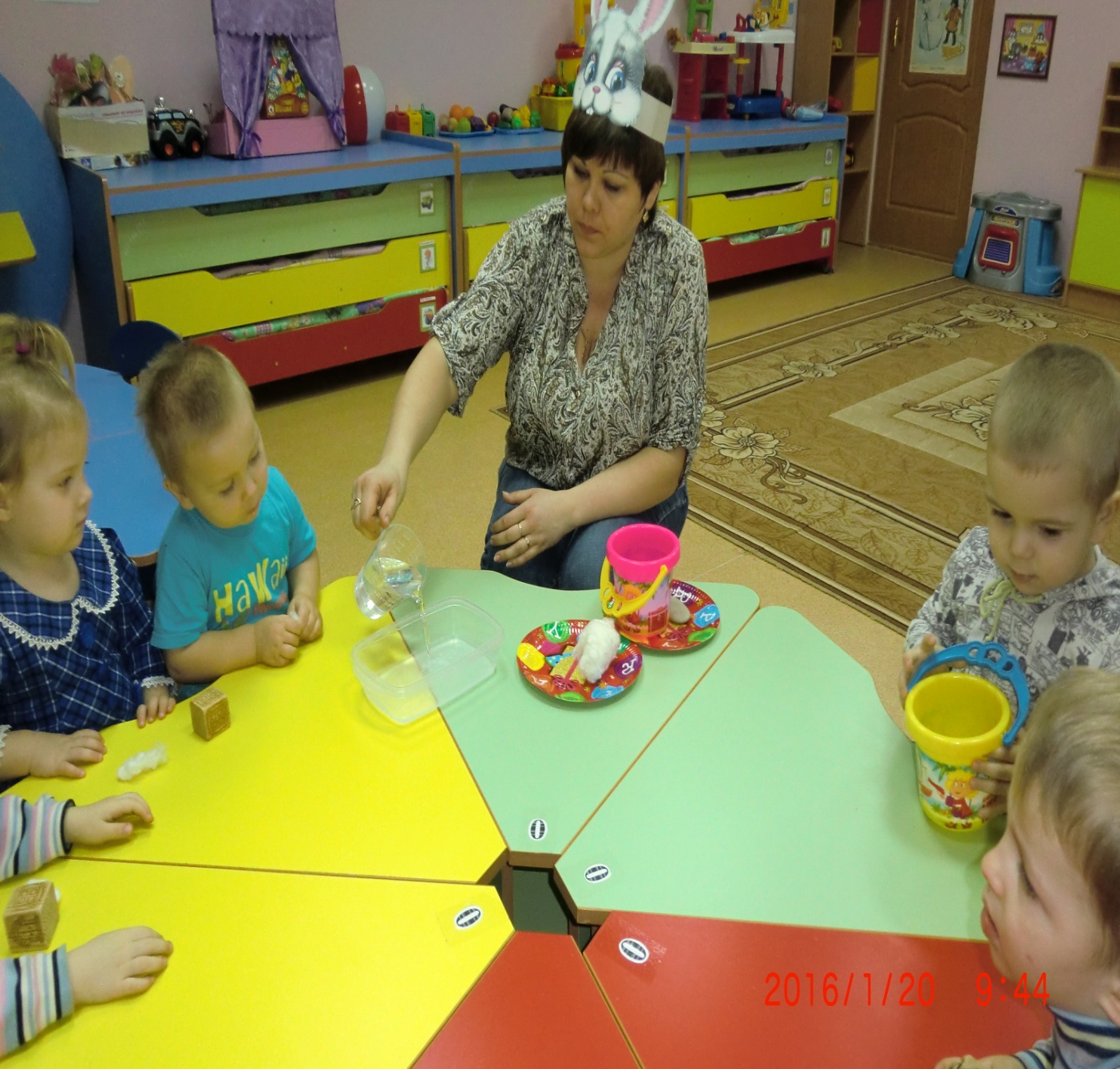 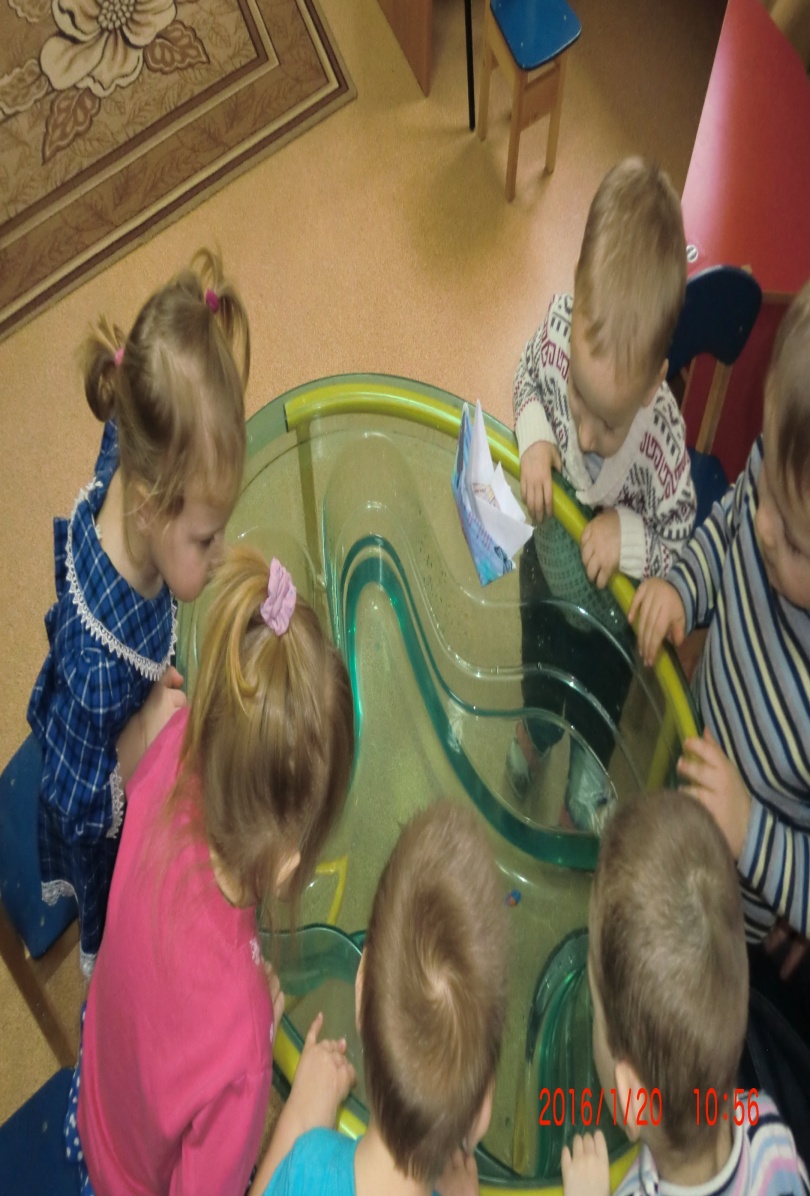 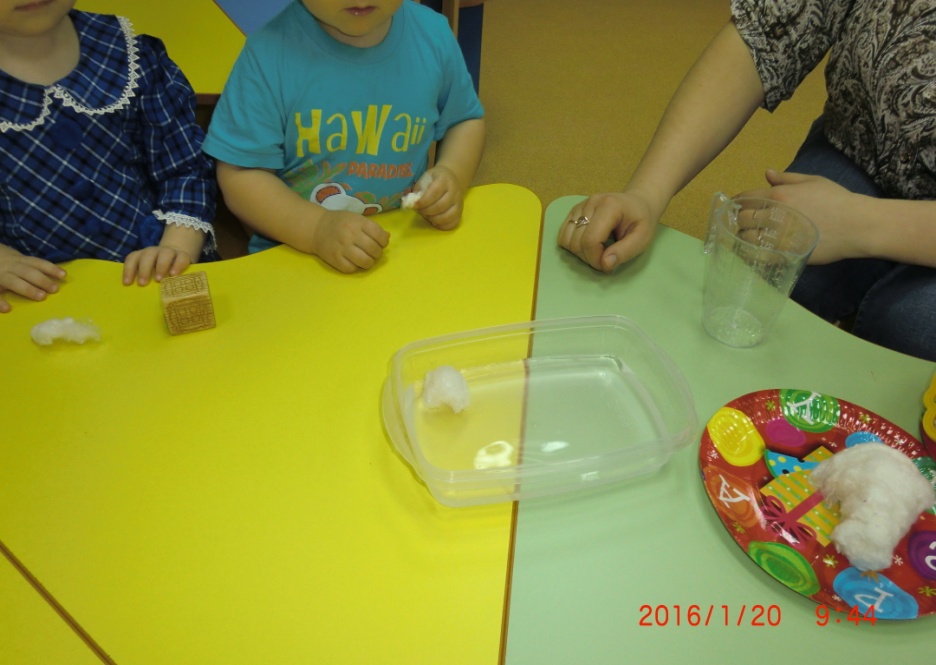 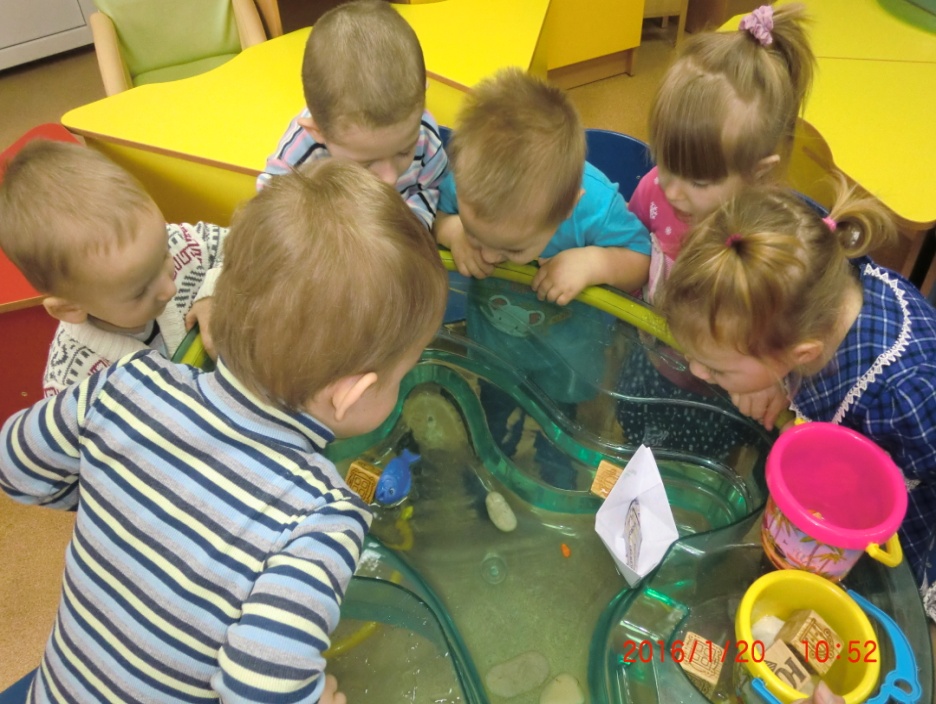 Игры с водой
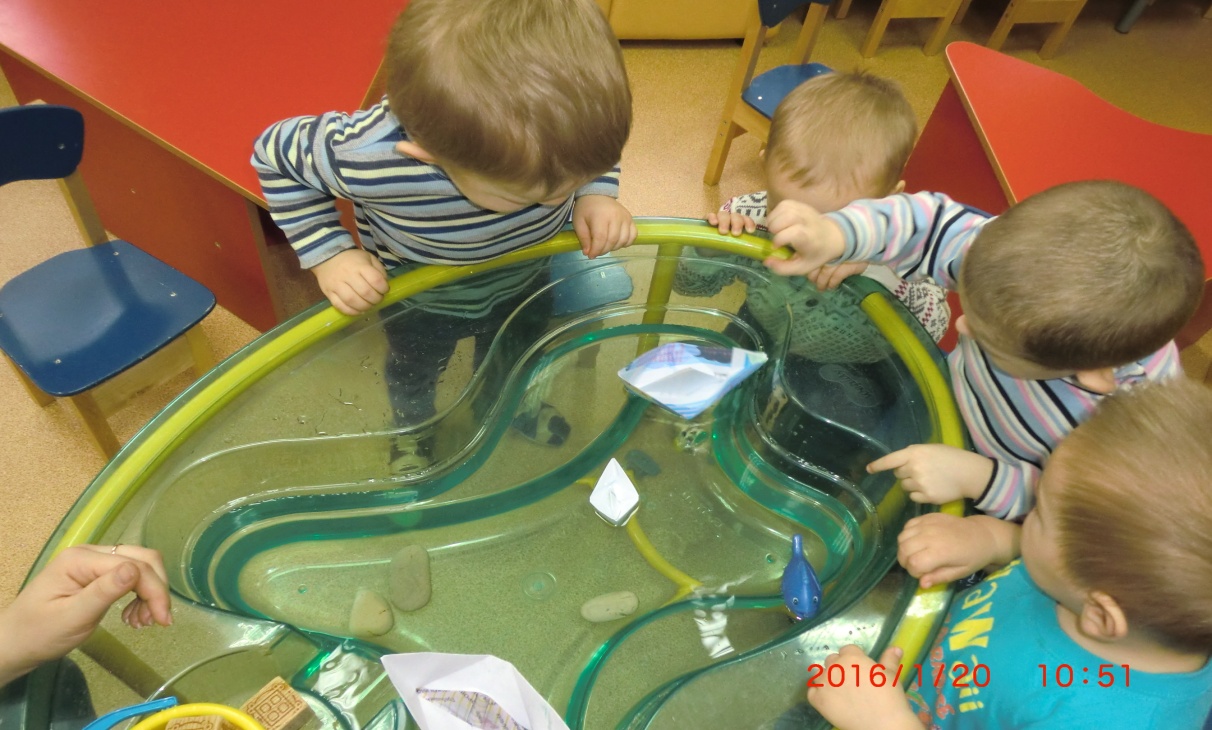 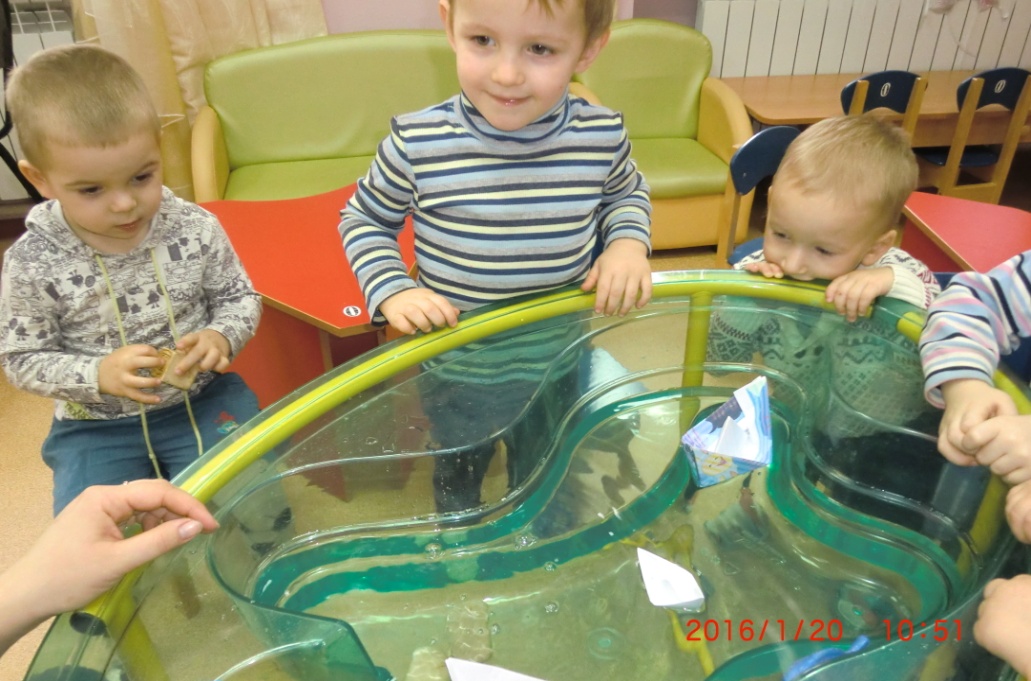 Итог занятия
Подведение итогов, обобщение полученных знаний.
(попробовали спрятать камешек в водичке)
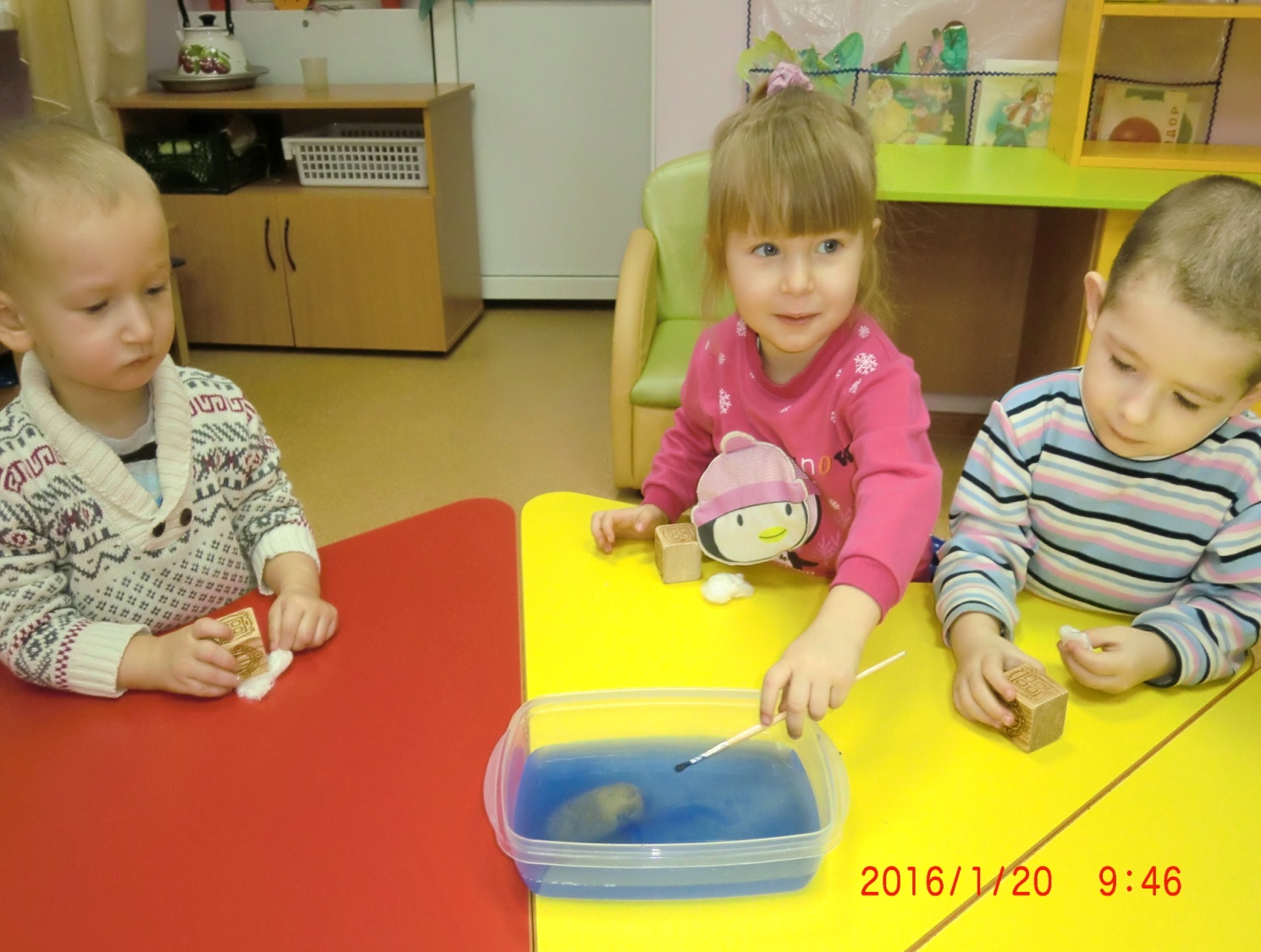